Introduction and Installation
CS340100, NTHU
Yoshi
Java History
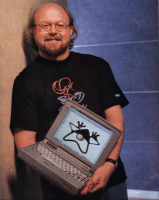 Green Project
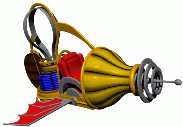 1991
James Gosling
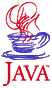 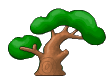 Oak
1995
1-2
Java History (2)
Java 1.0
Java 1.1
Java 1
Java 1.2
Java 2
Java 1.3
After 2006 -> Java SE, EE, ME
Java 1.4
2006~2007
 Open source with GNU GPL
Java 1.5
Java 1.6
1-3
標準版
 適用於開發用戶端程式
企業版
 適用於開發伺服器端程式
手持設備版
 適用於開發手機、無線設備程式
Java Edition
J2SE
(Java 2 Standard Edition)
J2EE
(Java 2 Enterprise Edition)
J2ME
(Java 2 Micro Edition)
1-4
Characteristics of Java
Platform-Independent
Object-Oriented
Multi-tasking
Dynamic loading
Security
1-5
Java: 程式設計語言
Compiler: 編譯
將程式原始碼轉換成位元碼(bytecode)
利用此中間格式便於在其他平台執行
Interpreter: 解譯
Java虛擬機器(Java Virtual Machine)載入位元碼並轉換成該平台可以執行的程式碼
1-6
Java: 程式設計語言
Compiler: 編譯
Interpreter: 解譯
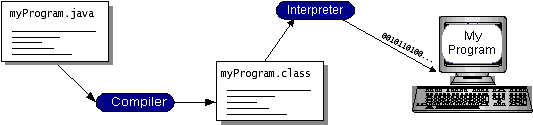 1-7
PC
UNIX
Mac
Platform-Independent
Compile
Java Program
Java
Byte Code
Java VM
For PC
Java VM
For UNIX
Java VM
For Mac
Java claims：Write Once, Run Anywhere. True?
1-8
Java: 平台架構
The Java Virtual Machine
The Java Application Programming Interface
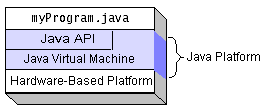 1-9
Java Platform at a Glance
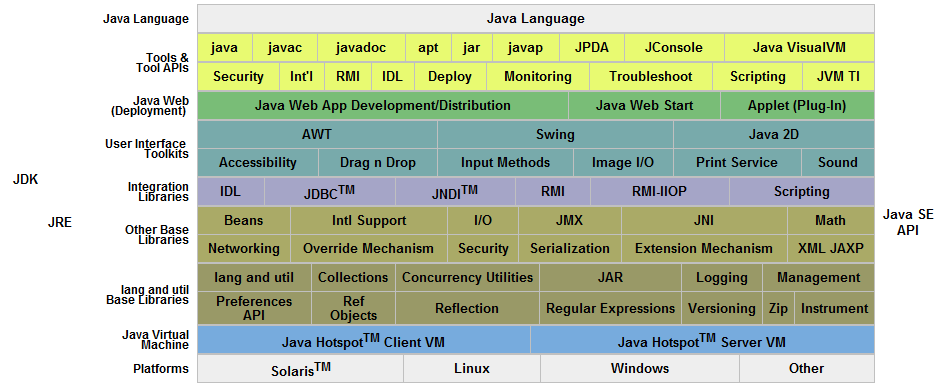 1-10
Versions and Releases
Alpha
Beta
Release Candidate (RC)
Release
Service Pack (SP) or Patch or Update
1-11
多工
何謂多工 (Multi-tasking)
可將一個程式分成數份，
讓各部份能同時被執行。
1-12
多工
Java 利用 “執行緒” (Thread) 來實作多工
執行緒 1
執行緒 2
執行緒 3
1-13
其它語言
Java 語言
動態載入
當需要某個物件時，才將該物件載入。
這種特質，讓動態抽換物件變得可能。
程式開始執行後所有物件就一起載入。
一旦開始執行，就無法做出任何變更。
1-14
Java 位元碼
(Byte Code)
安全
在 Java 中執行一個程式需經歷層層把關，而且活動範圍還會被侷限在特定空間。
很好！一切正常！但只准你在特定範圍活動。
別亂跑，我帶你到正確的記憶體位置。
有被竄改過嗎？
1-15
選擇正確套件
Eclipse, NetBeans, …etc (IDE)
JDK (Java Development Kit)
JRE (Java RuntimeEnvironment)
Java
Docs
Java VM(JVM)
Java
Runtime
Classes
1-16
http://java.sun.com/
1-17
Download  JDK
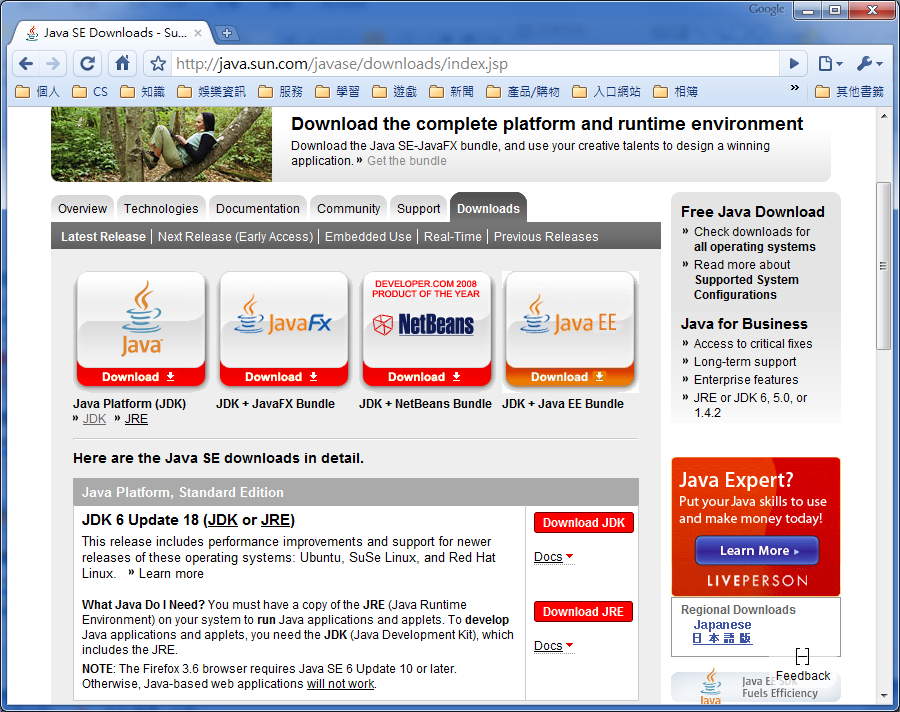 1-18
JAVA SDK
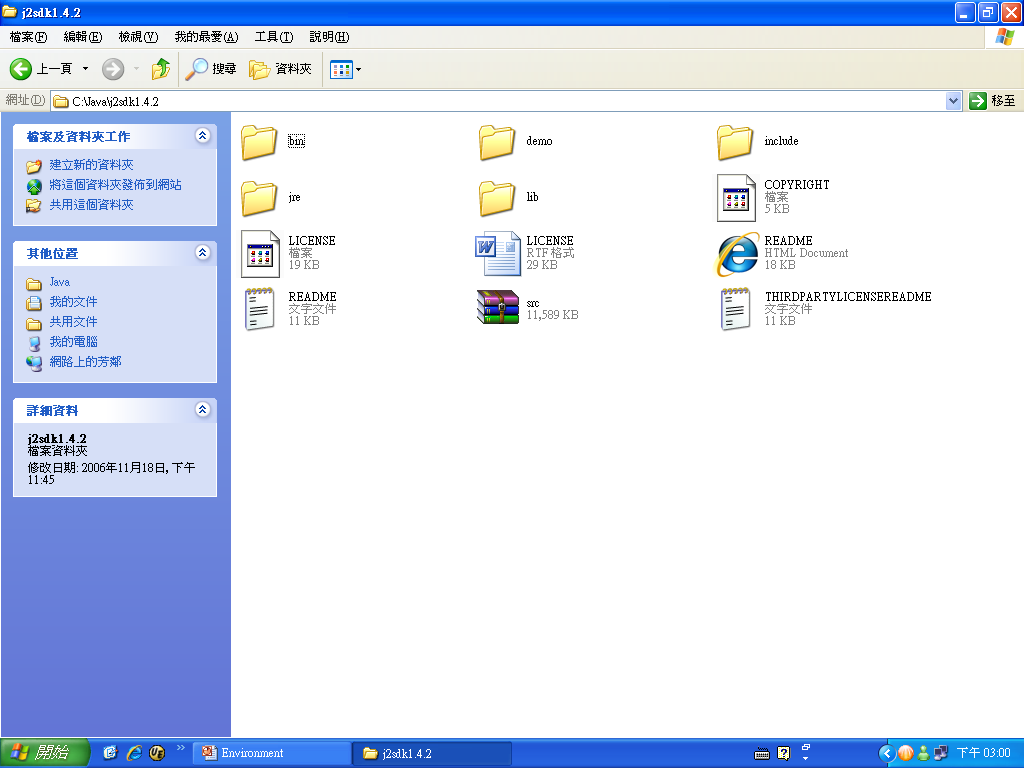 1-19
對於 Windows XP 的Java 環境設定
Windows XP 的路徑 Path 設定為 C:\j2sdk1.4.1_02\bin 以及目前目錄。設定步驟如下： 執行 「開始」／「設定」／「控制台」指令，開啟「控制 台」視窗，在【系統】圖示按二下啟動它，在【進階】圖示按一 下啟動它，如下圖
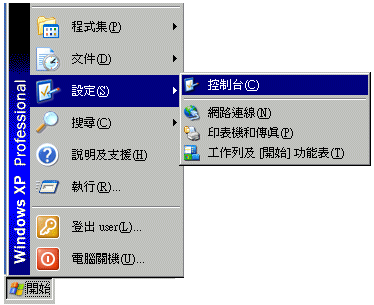 執行 「開始」／「設定」／「控制台」指令
1-20
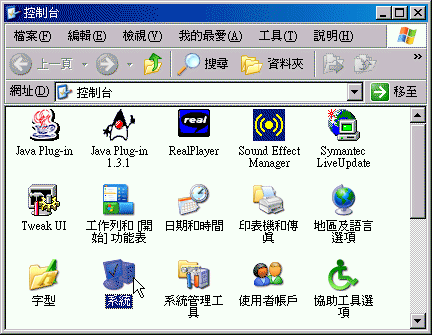 在【進階】圖示按一下啟動它
在【系統】圖示按二下啟動它
1-21
【進階】視窗
選「系統變數」欄的 Path 後按「編輯」鈕
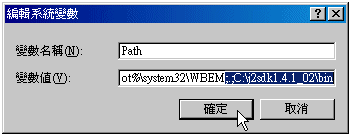 在變數值欄的最後加入「C:\j2sdk1.4.1_02\bin」 
PS.假設java安裝在C:\j2sdk1.4.1_02這資料夾下
1-22
對於 Windows XP 的Java 環境設定
在「環境變數」視窗設定 CLASSPATH 環境變數
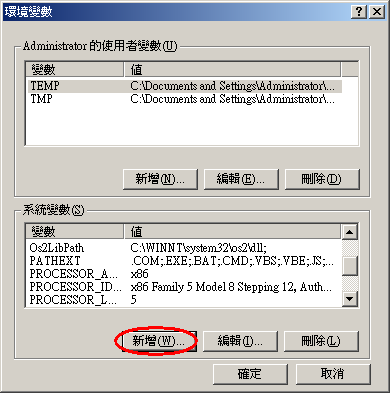 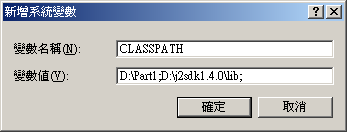 PS.假設java安裝在C:\j2sdk1.4.1_02這資料夾下
1-23
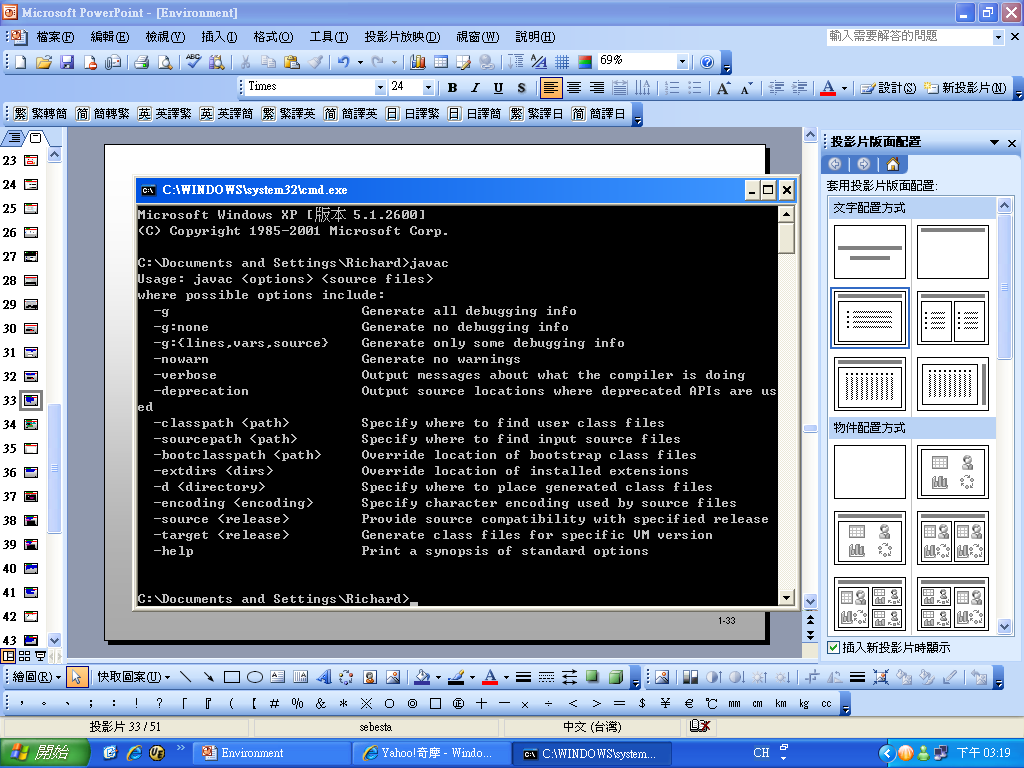 Test javac
執行 「開始」／「執行」／打入cmd 確定 ／ javac
1-24
Java 開發流程簡要
建立原始檔 (Create a Source File)
利用筆記本或Notepad++
編譯原始檔 (Compile the Source File)
javac HelloWorldApp.java
執行程式 (Run the Program)
java HelloWorldApp
1-25
Java應用程式範例
/**
 * The HelloWorldApp class implements an application that
 * displays "Hello World!" to the standard output.
 */
public class HelloWorldApp {
    public static void main(String[] args) {
        // Display "Hello World!"
        System.out.println("Hello World!");
    }
}
1-26
Step 1. 編輯
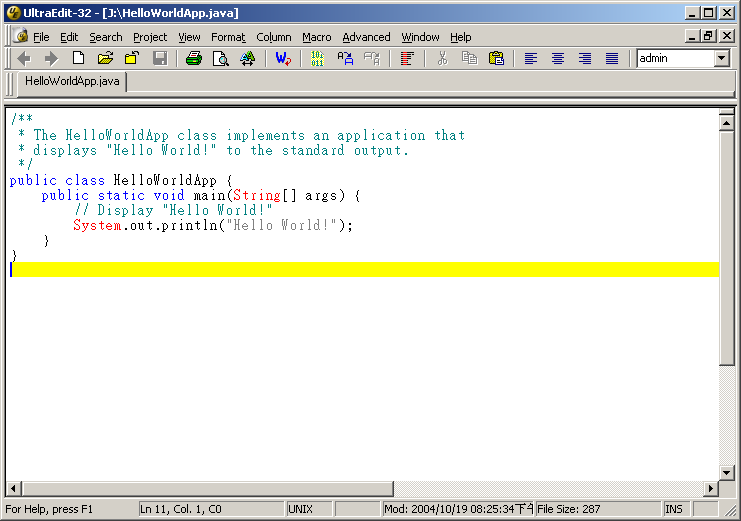 1-27
Step 1. 編輯
需注意大小寫
HelloWorldApp與helloworldapp不同
類別(class)名稱需要跟檔案名稱相同
1-28
Step 2. 編譯—切換目錄
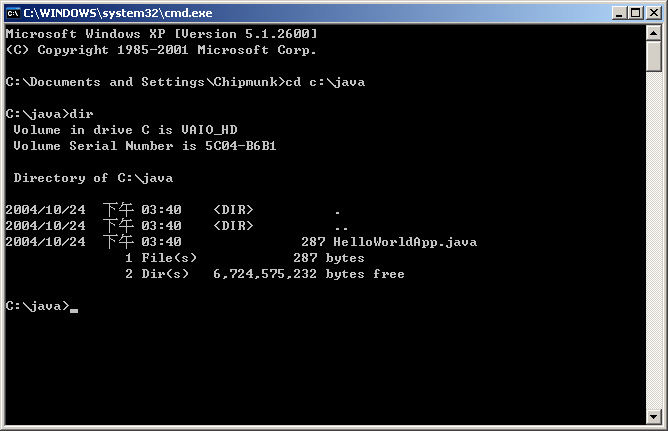 1-29
Step 2. 編譯—編譯原始碼
javac HelloWorldApp.java
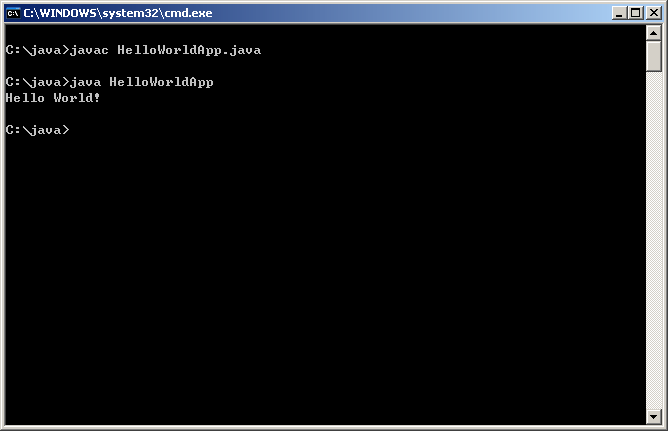 1-30
Step 3. 載入與執行程式
java HelloWorldApp
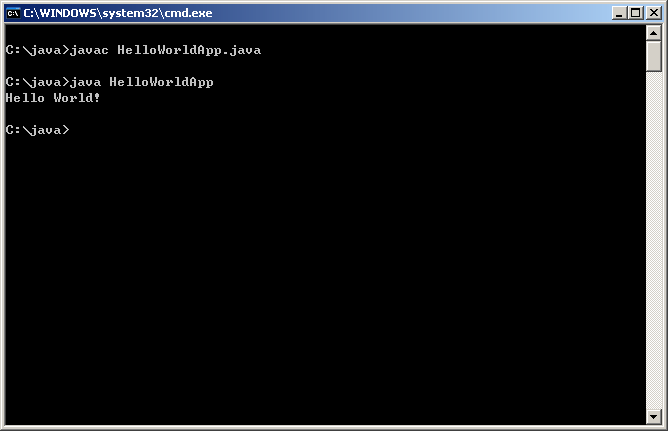 1-31
IBM
 最受歡迎之 Open Source  Java  開發軟體
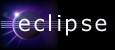 Sun
 Java 官方 IDE
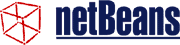 常見的 Java IDE
1-32
用 Linux怎麼辦?
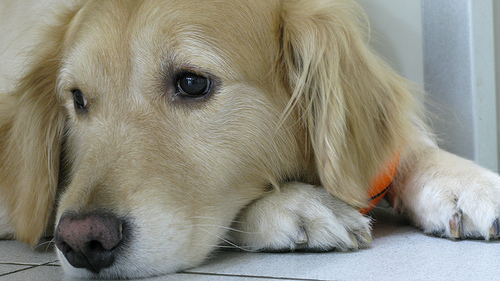 1-33
Exercises
試著安裝JDK，設定path與classpath
試著寫看看Hello World
試著用blueprint and instances的概念寫一個Hello World
1-34